КГКП «Учебно-методический центр развития 
образования Карагандинской области»
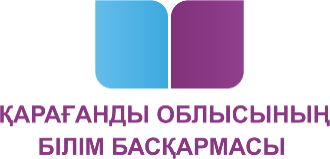 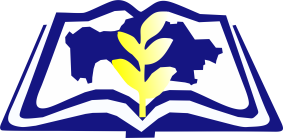 2023-2024 оқу жылында «Жаһандық құзыреттер» курсын оқытуды ұйымдастыруОрганизация обучения курса «Глобальные компетенции» в 2023-2024 учебном году
2023-2024 оқу жылында оқу бағдарламалары/ В 2023-2024 учебном году учебные программы
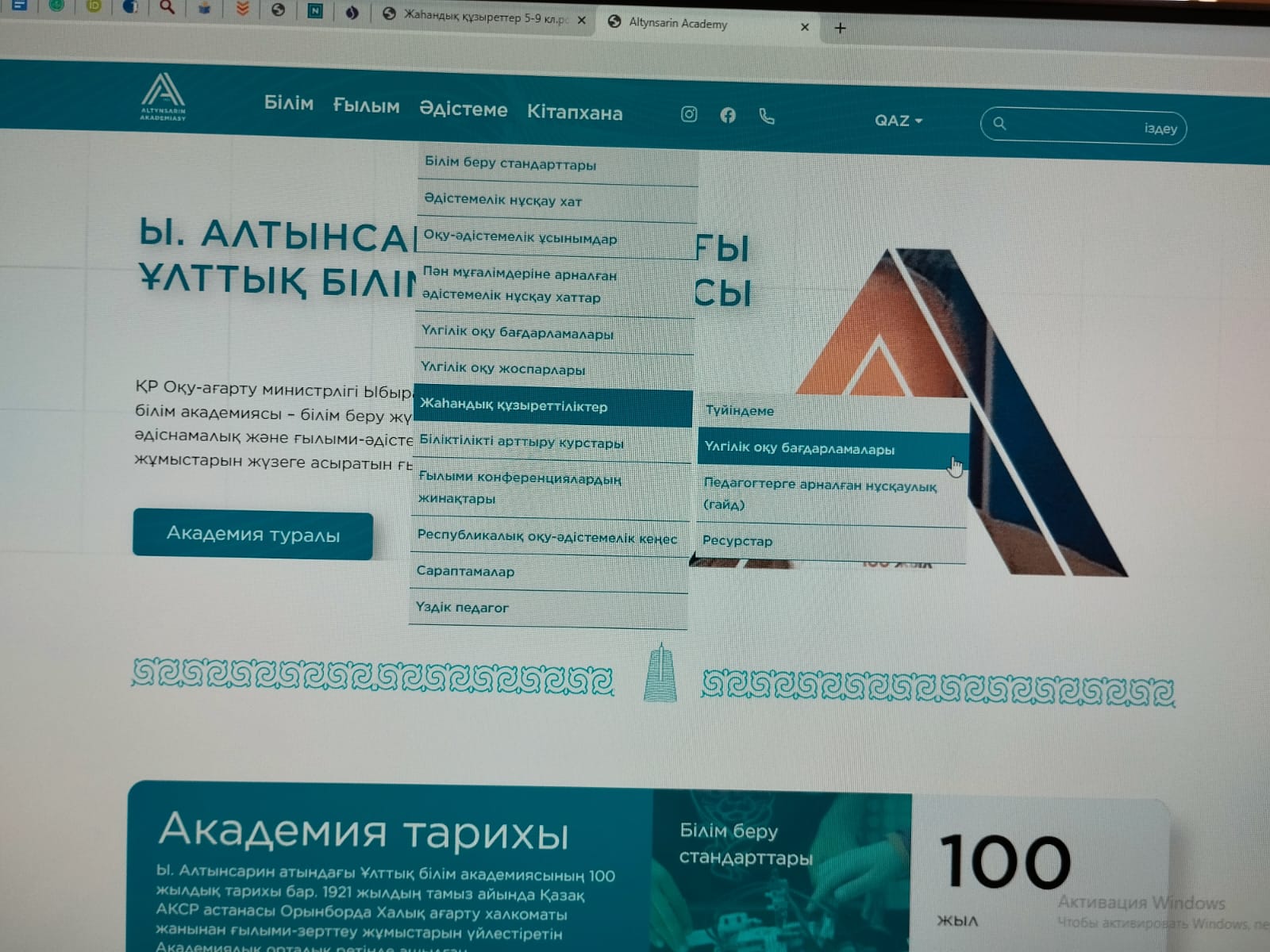 «Жаһандық құзыреттер» курсы 5-9 сыныптарда 2022 жылғы 21 қараша айының № 467 бұйрығымен бекітілген үлгілік оқу бағдарламасы негізінде оқытылады https://uba.edu.kz/qaz/globalc/7   
Курс «Глобальные компетенции» в 5-9 классах будет преподаваться на основе типовой учебной программы, утвержденной приказом МП РК № 467 от 21.11.2022г. https://uba.edu.kz/ru/globalc/7 

«Жаһандық құзыреттер» курсы 10-11 сыныптарда ҚР Оқу-ағарту министрінің 2022 жылғы 16 қыркүйектегі №399 бұйрығымен бекітілген үлгілік оқу бағдарламасы негізінде оқытылады
Курс «Глобальные компетенции» в 10-11 классах будет преподаваться на основе типовой учебной программы, утвержденной приказом Министерства просвещения №399 от 19.09.2022г.
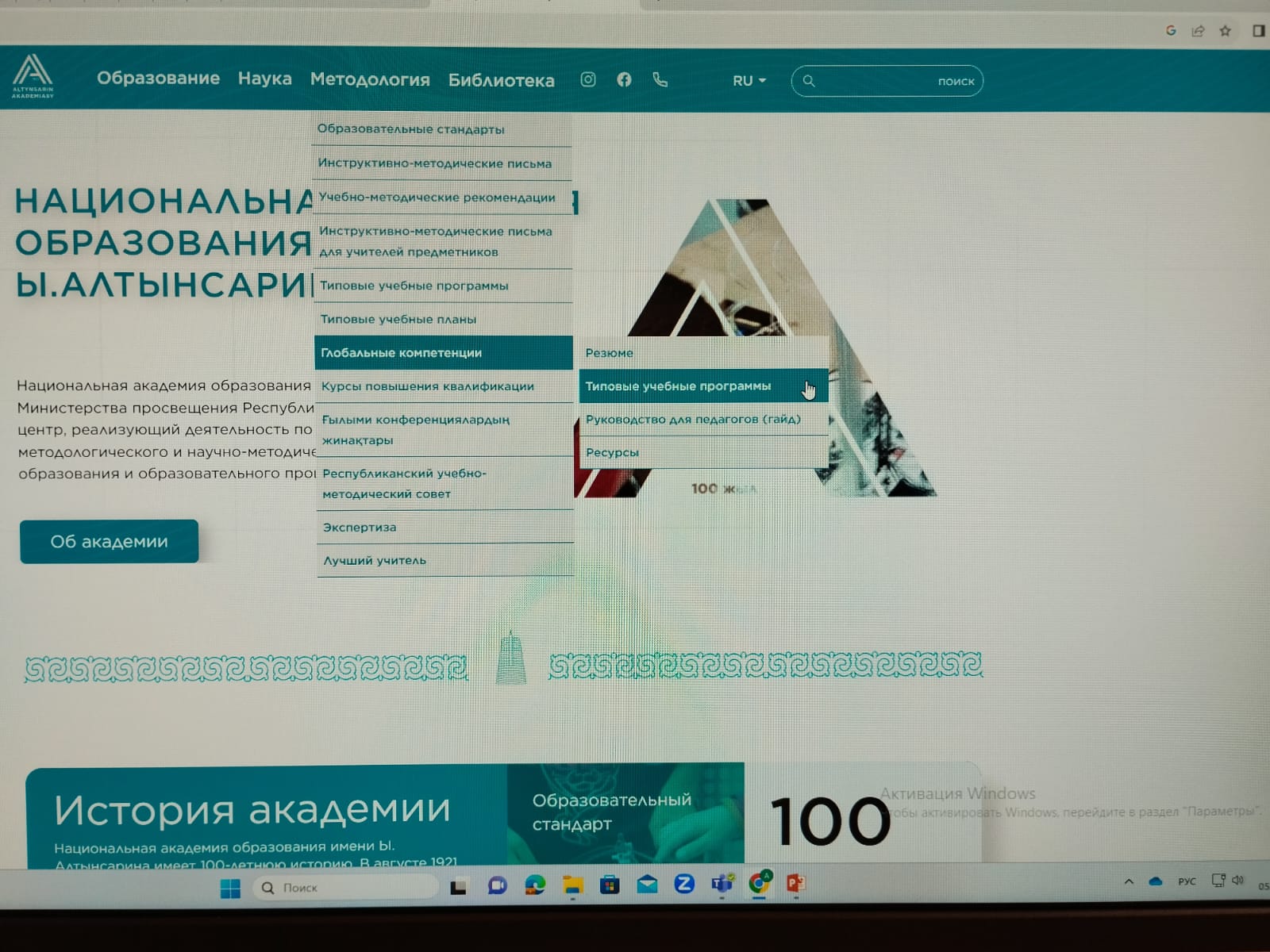 «Bilimal» электрондық журналында 2022 жылғы ҮОБ бойынша жасалған КТЖ жүктелу керек!
В электронном журнале «Bilimal»  должен вводится КТП на основе ТУП 2022 года!
«Жаһандық құзыреттер» курсы бойынша оқу жүктемесінің көлемі: 
5-сыныпта-аптасына 0,5 сағат, оқу жылында 17 сағат;
6-сыныпта-аптасына 0,5 сағат, оқу жылында 17 сағат; 
7-сыныпта-аптасына 0,5 сағат, оқу жылында 17 сағат; 
8-сыныпта-аптасына 0,5 сағат, оқу жылында 17 сағат; 
9-сыныпта-аптасына 1 сағат, оқу жылында 34 сағат.
10-сыныпта-аптасына 1 сағат, оқу жылында 34 сағат;
11-сыныпта-аптасына 1 сағат, оқу жылында 34 сағат;
Объем учебной нагрузки по курсу «Глобальные компетенции» составляет:
в 5 классе - 0,5 часа в неделю, 17 часов в учебном году; 
в 6 классе - 0,5 часа в неделю, 17 часов в учебном году; 
в 7 классе - 0,5 часа в неделю, 17 часов в учебном году; 
в 8 классе - 0,5 часа в неделю, 17 часов в учебном году; 
в 9 классе - 1 час в неделю, 34 часа в учебном году.
в 10 классе - 1 час в неделю, 34 часа в учебном году; 
в 11 классе - 1 час в неделю, 34 часа в учебном году;
«Жаһандық құзыреттер» курсы бойынша сабақтар сабақ кестесіне қойылады, себебі ол міндетті вариативті курс!
Занятия по курсу «Глобальные компетенции» ставятся в расписание уроков, в связи с тем, что это обязательный вариативный курс!



Сыныптардағы сағат саны, вариативті бөлімде бар сағат санына байланысты! Количество часов по классам связано с наличием часов в вариативном компоненте!
Курс бағдарламасы білім алушылардың жас ерекшеліктерін ескере отырып әзірленген алты бөлімнен тұрады.Программа курса включает шесть разделов, разработанных с учётом возрастных особенностей обучающихся.
«Bilimal» электрондық журналында тіркелетін бағалау жүргізілмейді.
Оценивание, фиксируемое в электронном журнале «Bilimal», не проводится.
Курс бағдарламасы білім алушылардың жас ерекшеліктерін ескере отырып әзірленген алты бөлімнен тұрады.Программа курса включает шесть разделов, разработанных с учётом возрастных особенностей обучающихся.
Курс бағдарламасы білім алушылардың жас ерекшеліктерін ескере отырып әзірленген алты бөлімнен тұрады.Программа курса включает шесть разделов, разработанных с учётом возрастных особенностей обучающихся.
«Bilimal» электрондық журналында тіркелетін бағалау жүргізілмейді.
Оценивание, фиксируемое в электронном журнале «Bilimal» , не проводится.
Курс бағдарламасы білім алушылардың жас ерекшеліктерін ескере отырып әзірленген алты бөлімнен тұрады.Программа курса включает шесть разделов, разработанных с учётом возрастных особенностей обучающихся.
«Bilimal» электрондық журналында тіркелетін бағалау жүргізілмейді.
Оценивание, фиксируемое в электронном журнале «Bilimal» , не проводится.
Курсты оқытуды әдістемелік қамтамасыз ету/ методическое обеспечение преподавания курса
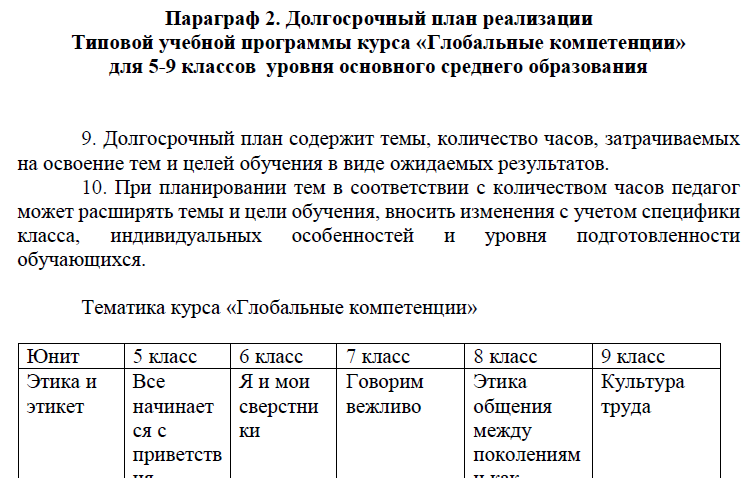 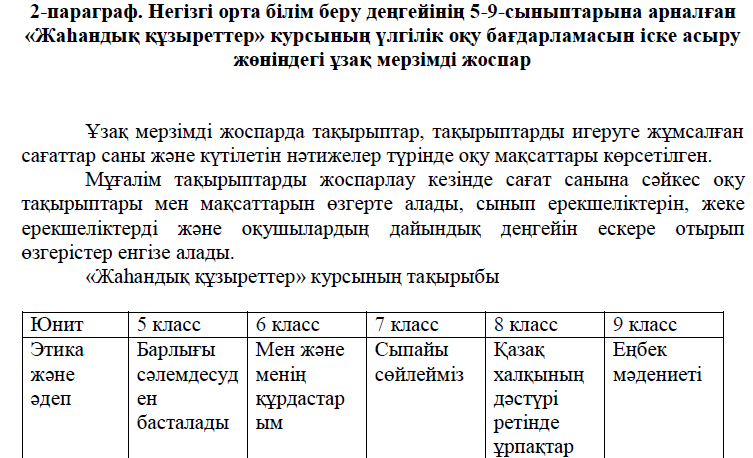 Әр педагог үлгілік оқу бағдарламасына сәйкес, күнтізбелік-тақырыптық жоспарын жасайды және соның негізінде курсты жүргізеді. Күнтізбелік-тақырыптық жоспарын жасау кезінде, қажет жағдайда, бағдарлама тақырыптары мен оқу мақсаттарына 20-25% өзгеріс енгізеді. 
Каждый педагог ведет курс на основе календарно-тематического плана, разработанного в соответствии с типовой учебной программой. При составлении календарно-тематического плана, при необходимости, вносит изменения на 20-25% в темы и цели обучения программы.
Курсты оқытуды әдістемелік қамтамасыз ету/ методическое обеспечение преподавания курса
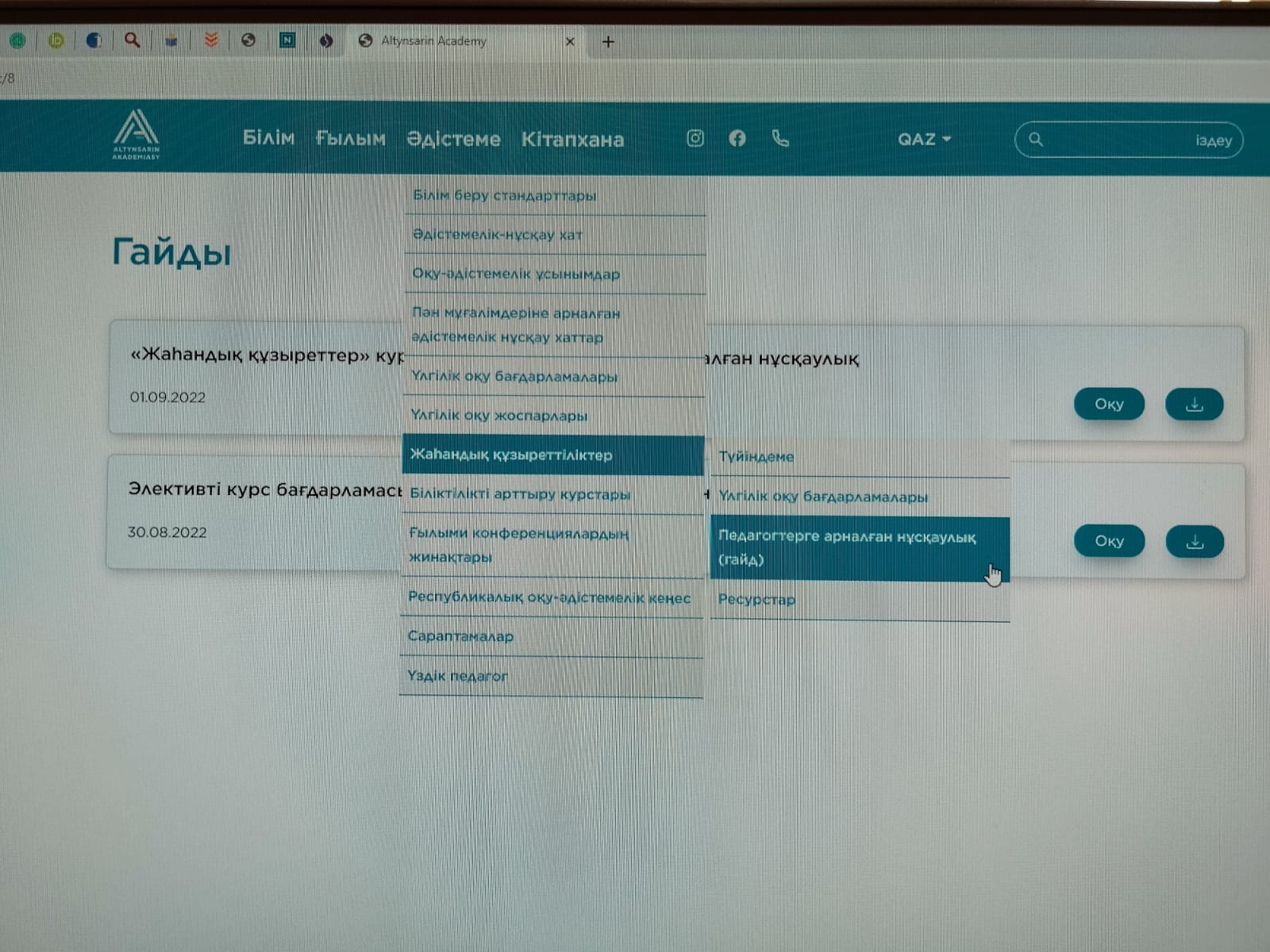 Академия сайтында педагогтерге арналған 5-9, 10 сыныптар бойынша нұсқаулық жүктелген. https://uba.edu.kz/qaz/globalc/8 На сайте Академии размещены руководства для педагогов по курсу «Глобальные компетенции» по 5-9, 10 классам https://uba.edu.kz/ru/globalc/8
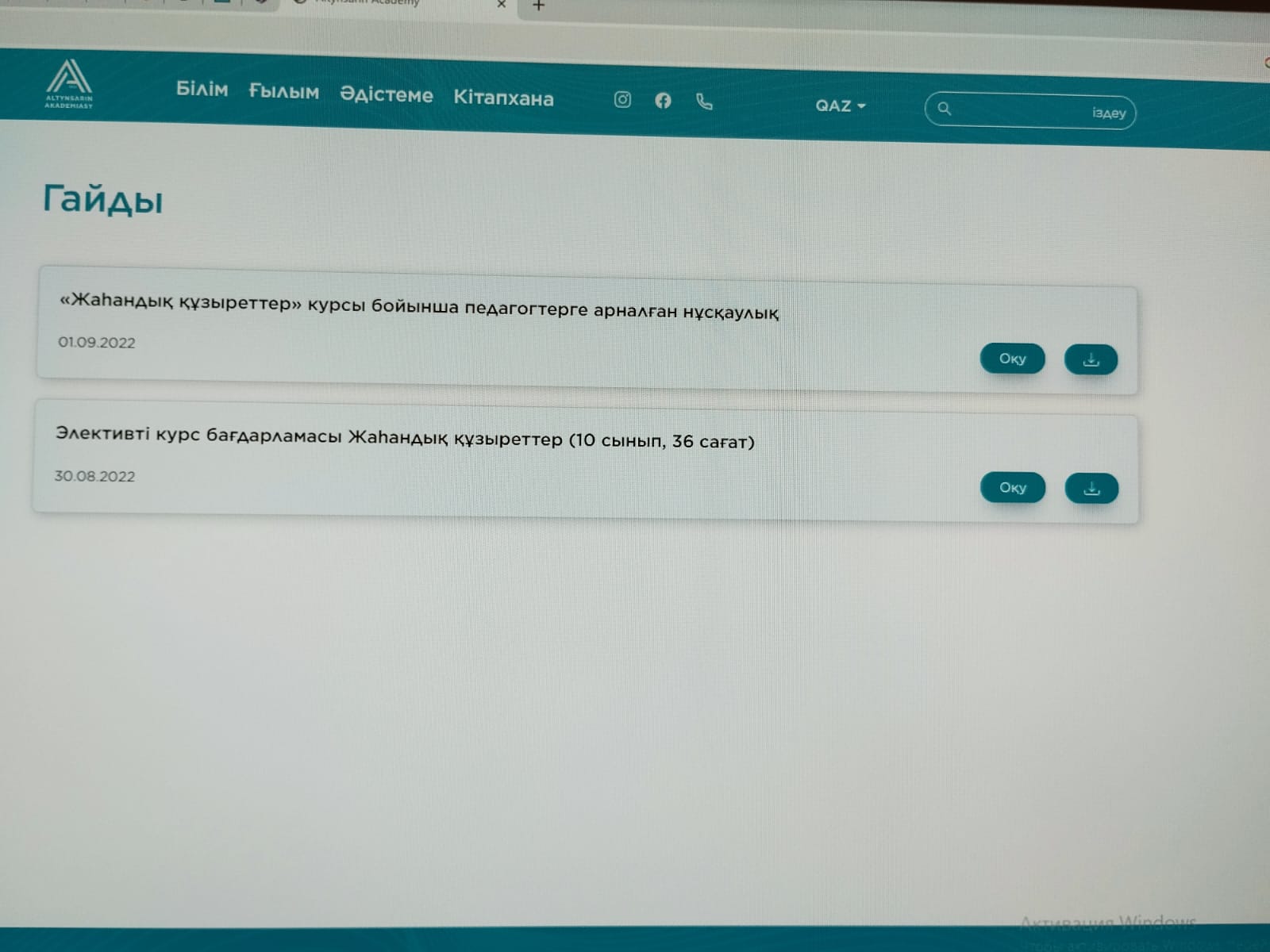 Курсты оқытуды әдістемелік қамтамасыз ету/ методическое обеспечение преподавания курса
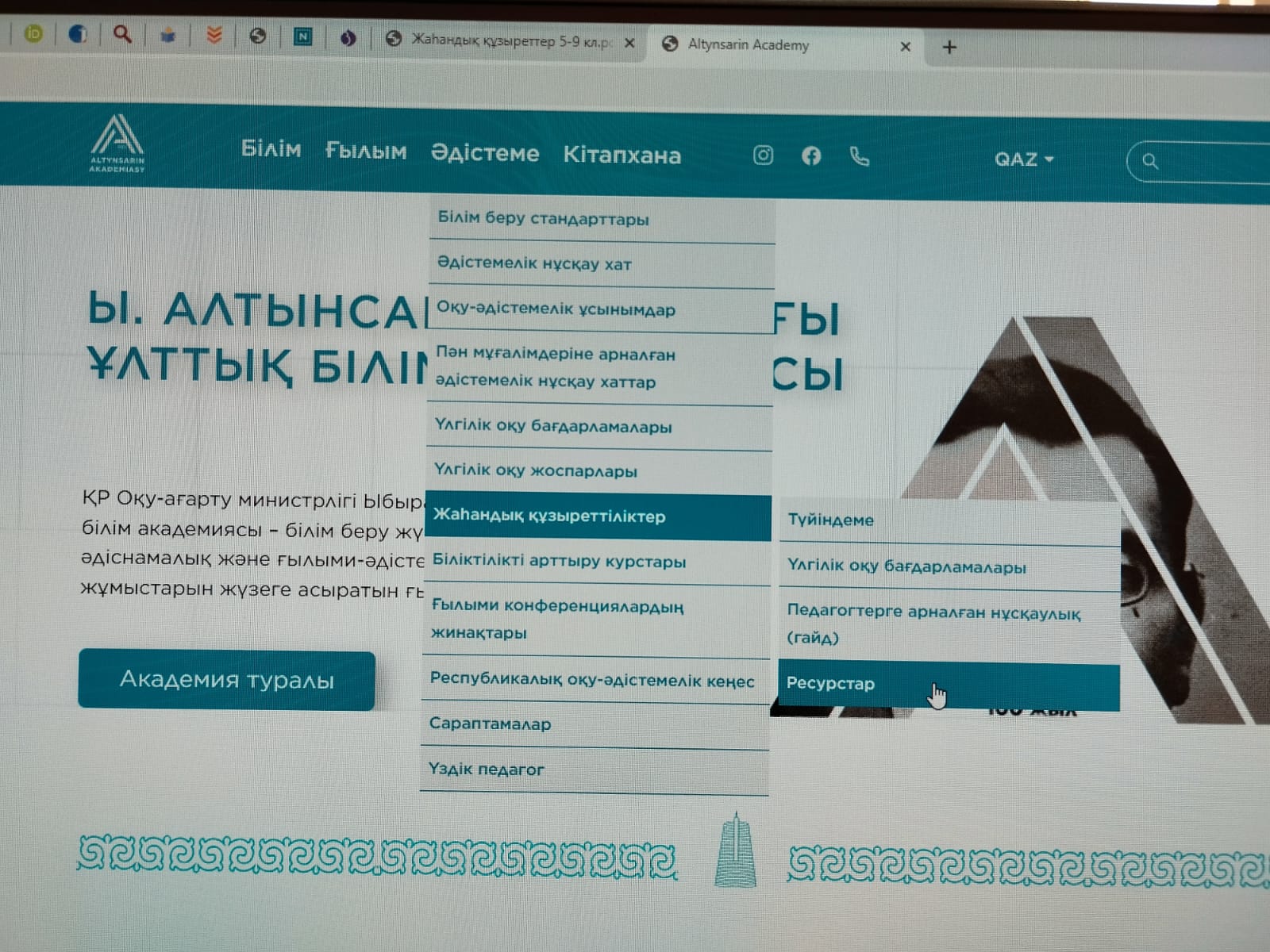 2023 жылдың қазан айында «Жаһандық құзыреттер» курсының мұғалімдеріне арналған тәжірибе алмасуды ұйымдастыру мақсатында онлайн платформа ашылады.В октябре 2023 года откроется онлайн платформа для обмена опытом учителей курса «Глобальные компетенции»